CSE 203: Data Structure
Basic
Lecture No.03 CSE 203: Data StructuresDr. A. H. M. Kamal
CSE 203: Data Structure
Basic
Data Structures
Prepares the students for the more advanced material to which students will encounter in later courses. 
Cover well-known data structures such as dynamic arrays, linked lists, stacks, queues, tree and graphs. 
Implement data structures in C/C++
CSE 203: Data Structure
Basic
Organizing Data
Data Structure is a systematic way to organize data in order to use it efficiently
Any organization for a collection of records that can be searched, processed in any order, or modified.
 The choice of data structure and algorithm can make the difference between a program running in a few seconds or many days.
CSE 203: Data Structure
Basic
Organizing Data
Interface − Each data structure has an interface. Interface represents the set of operations that a data structure supports. An interface only provides the list of supported operations, type of parameters they can accept and return type of these operations.
 Implementation − Implementation provides the internal representation of a data structure. Implementation also provides the definition of the algorithms used in the operations of the data structure.
CSE 203: Data Structure
Basic
Efficiency
A solution is said to be efficient if it solves the problem 
within its resource constraints.
		- Space
		- Time
2.   Correctly.

 The cost of a solution is the amount of resources that the solution consumes.
CSE 203: Data Structure
Basic
Need for Data Structure


Applications are getting complex 
Data are becoming rich
Demand for handling data by computer is increasing
CSE 203: Data Structure
Basic
Need for Data Structure
There are three common problems that applications face now-a-days.

Data Search − Consider an inventory of 1 million items of a store. If the application is to search an item, it has to search an item in 1 million items every time slowing down the search. As data grows, search will become slower.
Processor speed − Processor speed although being very high, falls limited if the data grows to billion records.
Multiple requests − As thousands of users can search data simultaneously on a web server, even the fast server fails while searching the data.
CSE 203: Data Structure
Basic
Selecting a Data Structure
Select a data structure as follows:
Analyze the problem to determine the resource constraints a solution must meet.
Determine the basic operations that must be supported.  Quantify the resource constraints for each operation.
Select the data structure that best meets these requirements.
CSE 203: Data Structure
Basic
Some Questions to Ask
Are all data inserted into the data structure at the beginning, or are insertions interspersed with other operations?
Does the system allows any modification?
Can data be deleted?
Are all data processed in some well-defined order, or is random access allowed?
CSE 203: Data Structure
Basic
Goals of this Course
Reinforce the concept that costs and benefits exist for every data structure.

Learn the commonly used data structures.
These form a programmer's basic data structure “toolkit.”

Understand how to measure the cost of a data structure or program.
These techniques also allow you to judge the merits of new data structures that you or others might invent.
CSE 203: Data Structure
Basic
Basic Terminology
Data − Data are values or set of values.

Data Item − Data item refers to single unit of values.

Group Items − Data items that are divided into sub.

Elementary Items − Data items that cannot be divided.

Attribute and Entity − Which contains certain properties.

Entity Set − Entities of similar attributes form an entity set.

Field − Field is a single elementary unit of information.

Record − Record is a collection of field values of a given entity.

File − File is a collection of records of the entities.
CSE 203: Data Structure
Basic
Data Definition
Data Definition defines a particular data with the following characteristics.

 Atomic − Definition should define a single concept.
 Traceable − Definition should be able to be mapped to some data element.
 Accurate − Definition should be unambiguous.
 Clear and Concise − Definition should be understandable.
CSE 203: Data Structure
Basic
Data Object

Data Object represents an object having a data.
CSE 203: Data Structure
Basic
Data Type

Data type is a way to classify 
 various types of data such as 
	- integer, 
	- string, 
	- etc. 

which determines 
the values that can be used, 
the type of operations that can be performed 

on the corresponding type of data.
CSE 203: Data Structure
Basic
Data Type

There are two data types −
Built-in Data Type
Derived Data Type
-----------------------------------------------------------------------------------------------------------------
Built-in Data Type
 Integers
 Boolean (true, false)
 Floating (Decimal numbers)
 Character and Strings
Derived Data Type
 List
 Array
 Stack
 Queue
CSE 203: Data Structure
Basic
Basic Operations:

 Traversing
 Searching
 Insertion
 Deletion
 Sorting
 Merging
CSE 203: Data Structure
Basic
Algorithms

Algorithm is a step-by-step procedure, which defines a set of instructions to be executed in a certain order to get the desired output. Algorithms are generally created independent of underlying languages, i.e. an algorithm can be implemented in more than one programming language.
CSE 203: Data Structure
Basic
Algorithms

From the data structure point of view, following are some important categories of algorithms −

Search − Algorithm to search an item in a data structure.

Sort − Algorithm to sort items in a certain order.

Insert − Algorithm to insert item in a data structure.

Update − Algorithm to update an existing item in a data structure.

Delete − Algorithm to delete an existing item from a data structure.
CSE 203: Data Structure
Basic
Whish is the best algorithm?
- Time
- Space
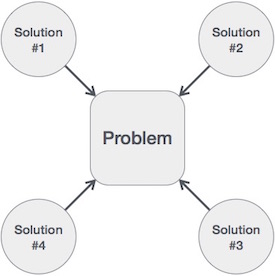 Space complexity S(P) of any algorithm P is S(P) = C + SP(I), where C is the fixed part and S(I) is the variable part of the algorithm
----------------------------------------
Algorithm: SUM(A, B)
Step 1 -  START
Step 2 -  C ← A + B + 10
Step 3 -  Stop
----------------------------------------
Here A, B, C are not constant. Hence, S(p)=1+3=4
CSE 203: Data Structure
Basic
Whish is the best algorithm?
- Time
- Space
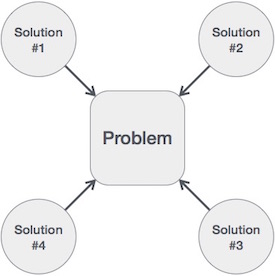 Time complexity falls under one of the three:

Best Case − Minimum time required for program execution.
Average Case − Average time required for program execution.
Worst Case − Maximum time required for program execution.
Data Structure
CSE 203: Data Structure
Data Structure
CSE 203: Data Structure